Washoe County Board of Adjustment
February 2, 2017
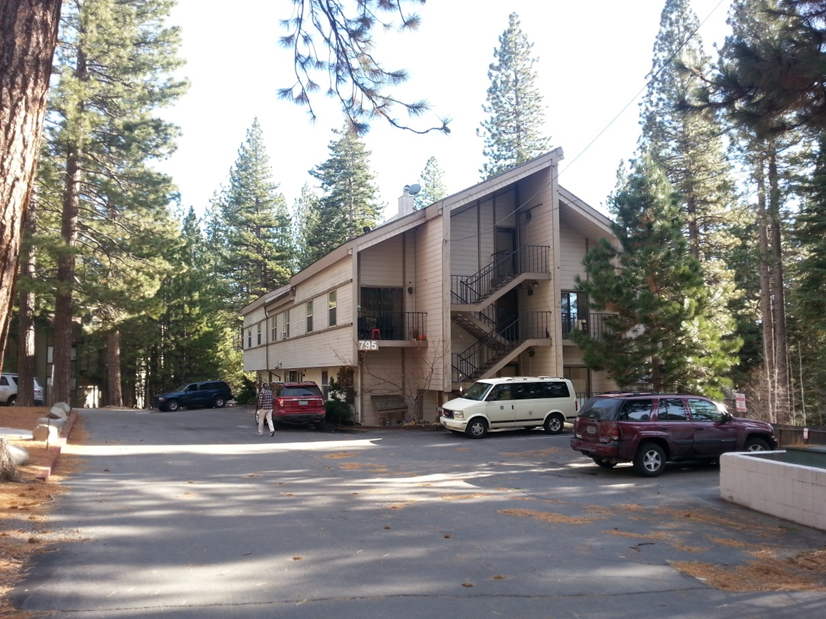 Administrative Permit Case Number WADMIN16-0001 Carlson and Associates 
(Mays Building)
Case Description
Hearing, discussion, and possible action to approve an Administrative Permit to allow the conversion of a portion of the first floor of an existing commercial office building into four residential apartments. The first floor of the building is 3662 square feet in size. Approximately 600 square feet is proposed to remain as a commercial office and approximately 3000 square feet is proposed to be converted into residential space.
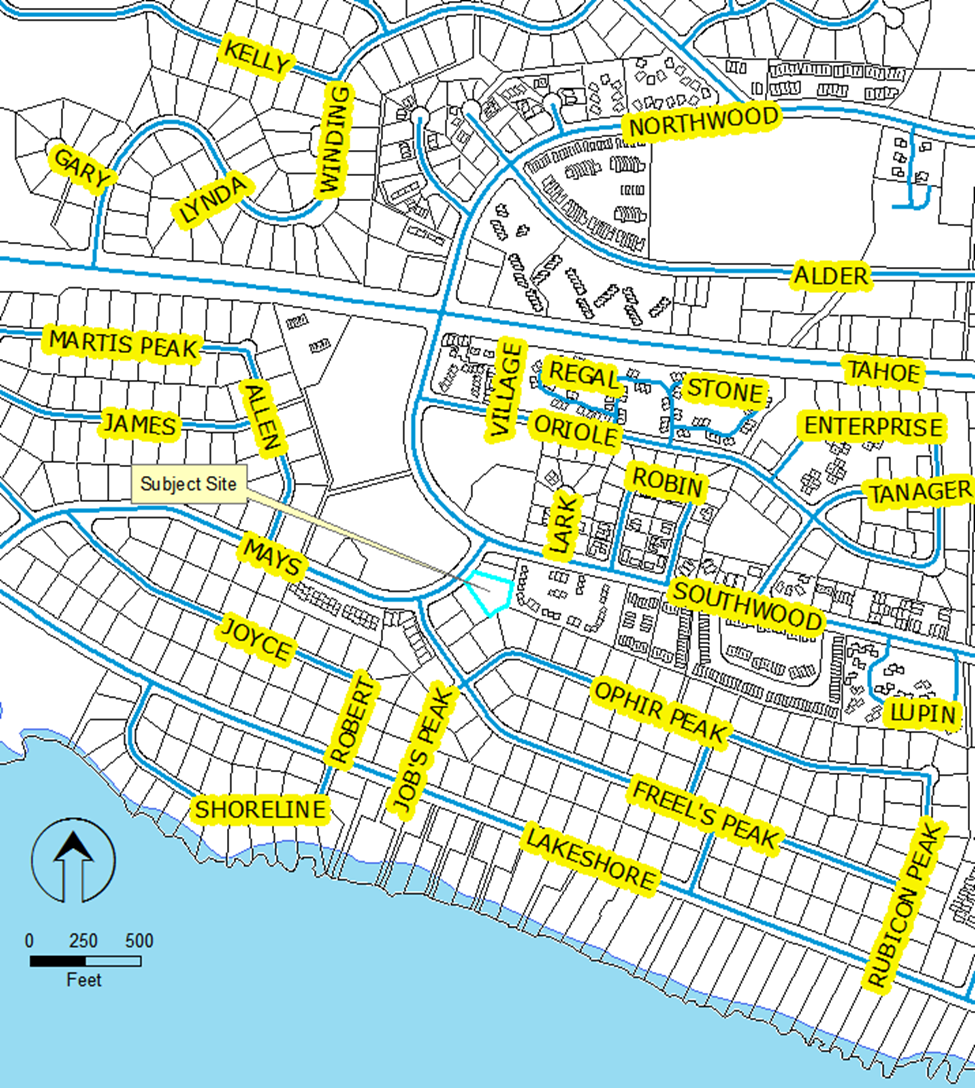 Vicinity Map
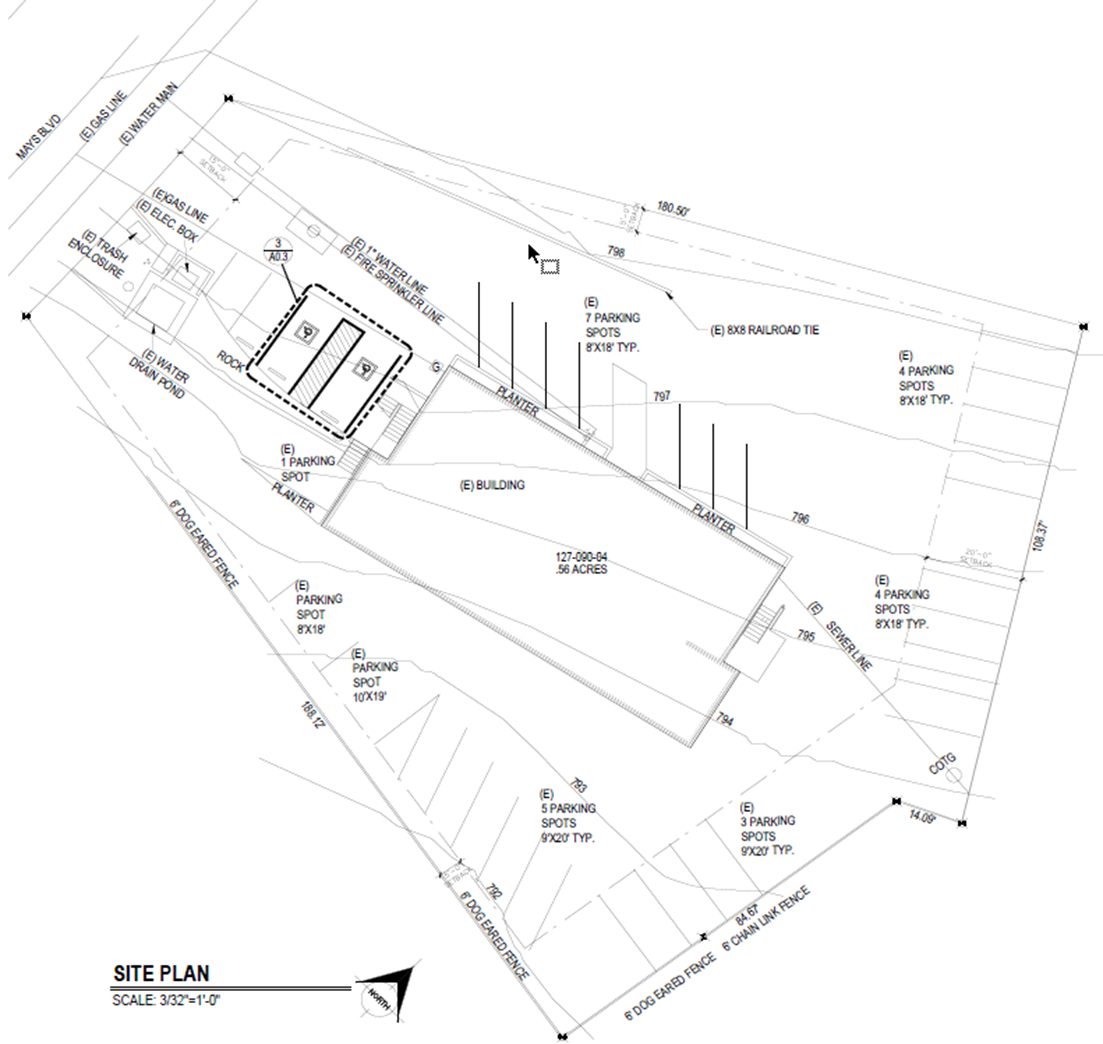 Site Plan
Analysis
Zoned MDU (11 dwellings allowed, 10 proposed)
Exterior of building will not be modified
Surrounded by residential uses
Current Code must be met
Lighting
Landscaping
Buffering
Parking
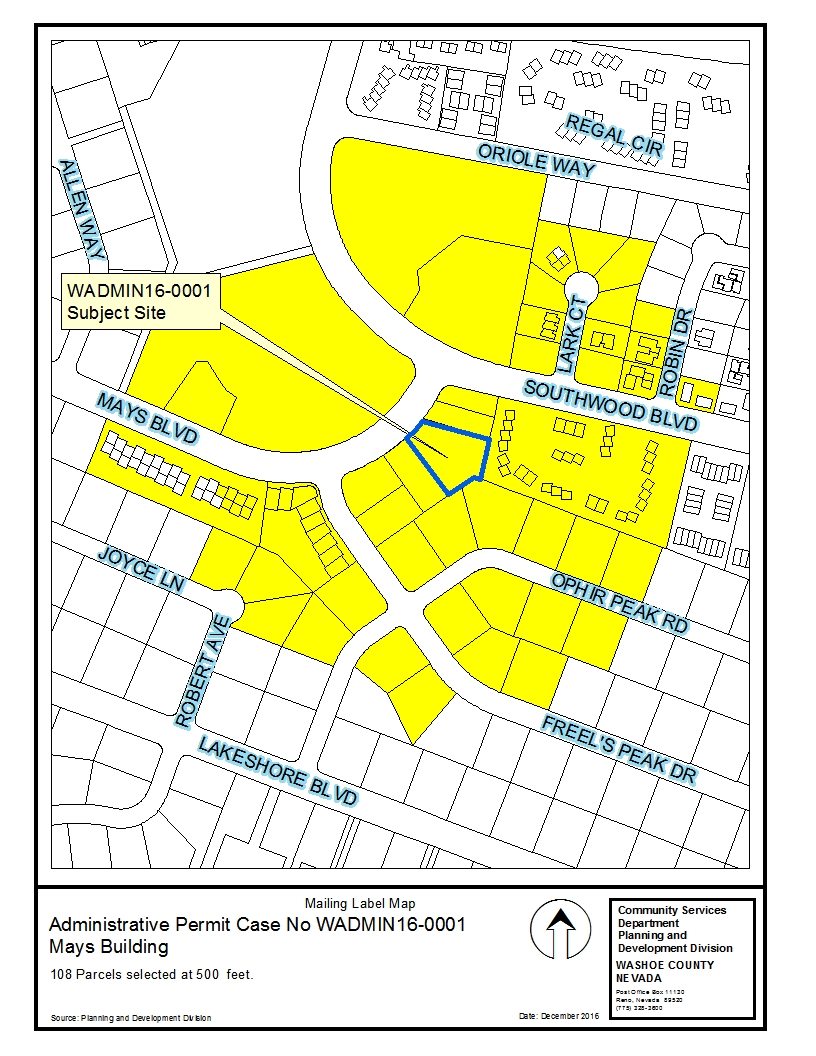 Public 
Notice
Conditions of Approval
Standard conditions, generally relating to meeting current Development Code requirements.
Administrative Permit Findings
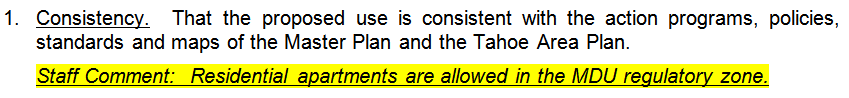 Administrative Permit Findings
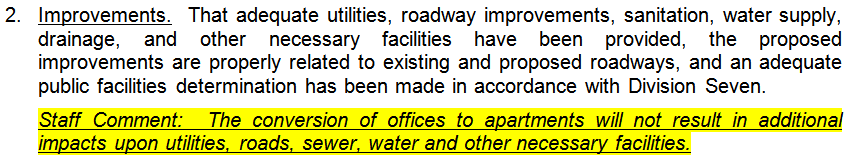 Administrative Permit Findings
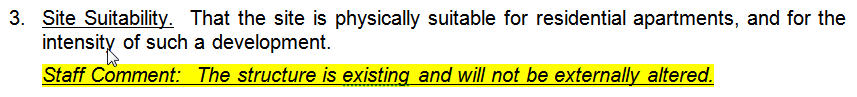 Administrative Permit Findings
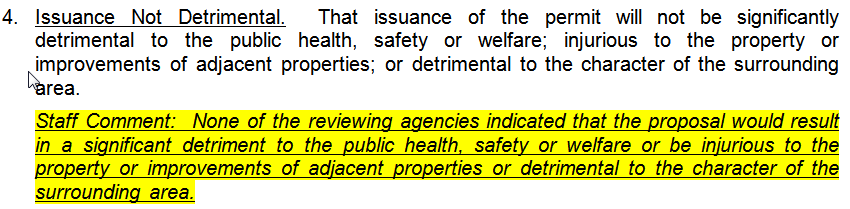 Administrative Permit Findings
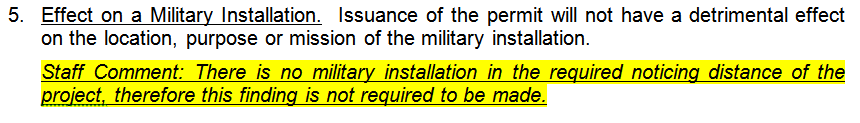 Recommendation
Those agencies which reviewed the application had no comment, or recommended minimal conditions, on the approval of the project.  Therefore, after a thorough analysis and review, Administrative Permit Case Number WADMIN16-0001 is being recommended for approval with conditions.
Possible Motion
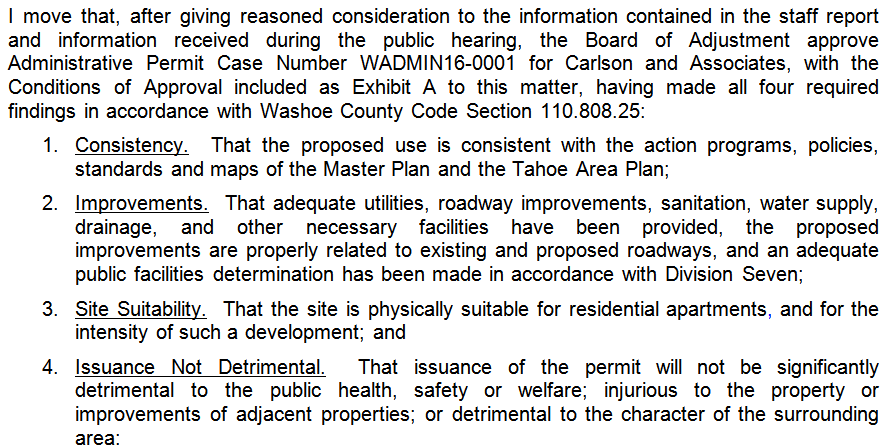 Questions?